O  Desenvolvimento  do  Pensamento  Crítico  em  Educação  a  Distância 
Argumentação, Fatores Subjetivos e InterativosLaênio LochePsicólogo
Definição
O pensamento crítico é a competência cognitiva de decidir racionalmente sobre quais ideias, informações ou argumentos devam ser total ou parcialmente admitidos, rejeitados ou não julgáveis.

O pensamento crítico, ao visar a veracidade das informações, permite à pessoa pensar por si mesma.
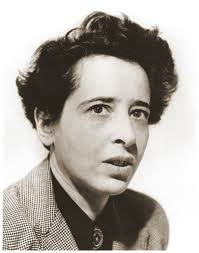 SELBSTDENKEN
Hannah Arendt
Componentes  do Pensamento Crítico
Habilidades Cognitivas Básicas:
Analisar,  Comparar, 
Classificar,  Avaliar, 
Descrever,  Sintetizar, 
Definir,  Exemplificar
Explicar  e  Interpretar. 

Competências Cognitivas Avançadas:
Argumentar. 
Análise Argumentativa.
Avaliação Argumentativa.
Argumentação  na  educação
Por que argumentar é importante para a vida?

1. Porque a vida em sociedade exige constantemente:
 a defesa de pontos de vista pessoais e 
 a apreciação de pontos de vista alheios. 

2. Resolução não violenta de conflitos.
Argumentação  na  Educação
Qual o papel da argumentação na Educação?

Como sintetiza Selma Leitão:
 
1. Aprender a argumentar. 

2. Aprender ao argumentar.
Aprender ao argumentar
A aprendizagem através da argumentação ocorre através da revisão de pontos de vista sobre um objeto ou realidade, devido 

Confronto: ao confronto entre o argumento  defendido e o contra-argumento  apresentado (questionamentos, críticas, objeções, refutações) 
e 
Resposta: a exigência de resposta à objeção, levando o indivíduo a pensar, além das justificativas, sobre os limites e sustentabilidade das afirmações/conhecimentos que possui.
Argumento
Resposta
Contra-argumento
Processo  da  Aprendizagem
Selma Leitão descreve o seguinte processo:
Resposta
Reafirmação do                 ponto de vista inicial
Modificação parcial ou total do ponto de vista
Rejeição imediata do contra-argumento
Novos elementos fortalecem a posição i.
Aceitação parcial contra-arg /revisão parcial p. vista
Aceitação integral contra-arg / revisão total p. vista
Processo  da  Aprendizagem
Aprender  a  argumentar
Competências Cognitivas Avançadas:

Argumentar. 

Análise Argumentativa.

Avaliação Argumentativa.
Argumentar
ARGUMENTAR  –  DEFINIÇÃO
Argumentar é a habilidade cognitiva de defender ideias, opiniões ou posicionamentos, a partir da apresentação de conjunto de fatos, ideias, princípios e/ou razões lógicas.
Taxologia  Argumentativa
Critério Inferencial

Argumento dedutivo.
Argumento indutivo. 
Argumento abdutivo.
Taxologia  Argumentativa
Critério Inferencial:  Argumento Dedutivo.

Todo nordestino é brasileiro. 
Anderson é nordestino. 
Qual a nacionalidade de Anderson?


Relação necessária entre premissas e conclusão.
Taxologia  Argumentativa
Critério Inferencial:  Argumento Indutivo.

O ferro conduz eletricidade. O ferro é metal. 
O ouro conduz eletricidade. O ouro é metal. 
O cobre conduz eletricidade.O cobre é metal. 
Os metais conduzem eletricidade?

Relação provável entre premissas e conclusão.
Há generalização de dados particulares para conceitos ou princípios gerais ou para outros casos particulares.
Taxologia  Argumentativa
Critério Inferencial:  Argumento Abdutivo.

Ao visitar o Rio Grande do Sul você encontra pegadas de um equino. Você conclui que as pegadas pertencem a: 


ou  

A abdução é uma inferência a favor da melhor explicação.
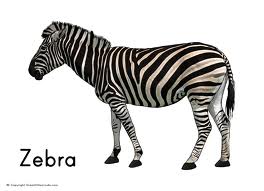 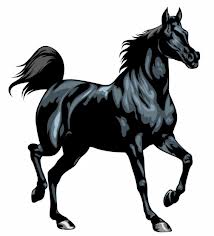 argumentar  –  Procedimento
Exemplo  de  Exercício
ENADE  2010  –  Nutrição  –  Questão  40 (discursiva)
 Uma cidade de porte médio, com 200 mil habitantes, implantou um restaurante popular (RP) no maior bairro do município, onde vivem 50 mil pessoas das classes D e E. Os usuários do RP são trabalhadores da agroindústria, da construção civil e do comércio das imediações. Considerando que os RPs são equipamentos públicos de promoção da segurança alimentar e nutricional (SAN), é dever do nutricionista responsável pelo restaurante aplicar a abordagem da SAN em suas várias dimensões, com vistas à promoção da saúde de usuários e funcionários do serviço, na perspectiva da integralidade da assistência, envolvendo os diferentes níveis de complexidade do sistema de saúde. 
Considerando essa situação, faça o que se pede nos itens a seguir.
a) Identifique duas ações, uma de vigilância alimentar e nutricional e outra de educação alimentar e nutricional, a serem desenvolvidas de forma articulada pelo nutricionista. Descreva as ações, a articulação entre elas e o público envolvido. Justifique a importância dessas ações; (valor: 5,0 pontos)
 
b) Identifique duas ações de promoção da SAN a serem desenvolvidas pelo nutricionista, ressaltando sua articulação com o Sistema Único de Saúde (SUS) e o público envolvido. Justifique a importância dessas ações. (valor: 5,0 pontos)
ENADE  2009  –  Comunicação Social / Radialismo  –  Questão  38 (discursiva)
 A associação comunitária de um bairro industrial obteve uma freqüência comunitária. Convocou, então, os moradores, que, na programação, previram a transmissão de jogos de futebol do bairro e entrevistas com artistas que nele se apresentassem. Com o tempo, a rádio agregou potência que ultrapassou o raio de sua abrangência e também passou a veicular propaganda comercial de uma empresa estrangeira de grande porte. O Dentel agiu contra a rádio. 
 1. Apresente dois argumentos que fundamentam a ação do Dentel. (valor 5 pontos)
 2. Apresente duas atividades que essa rádio pode, legalmente, realizar em sua programação. (valor 5 pontos)
Análise  Argumentativa
Análise  argumentativa  –  DEFINIÇÃO
Análise Argumentativa é a habilidade cognitiva de, em processos comunicativos (debates, discursos, textos), extrair os argumentos explícitos e implícitos, e decompô-los em elementos básicos (conclusão e premissas).
Identifique  os  elementos  implícitos
“Esse restaurante é muito bom, mas é caro.”

Quem fala é a favor ou contra jantar neste restaurante?


“Esse restaurante é caro, mas é muito bom.”

Quem fala é a favor ou contra jantar neste restaurante?
proc:  mapa  argumentativo.
ENADE  2006  –  Formação Geral  –  Questão  09 (discursiva)
 
Sobre a implantação de “políticas afirmativas” relacionadas à adoção de “sistemas de cotas” por meio de Projetos de Lei em tramitação no Congresso Nacional, leia os dois textos a seguir.
Texto I
“Representantes do Movimento Negro Socialista entregaram ontem no Congresso um manifesto contra a votação dos projetos que propõem o estabelecimento de cotas para negros em Universidades Federais e a criação do Estatuto de Igualdade Racial.

As duas propostas estão prontas para serem votadas na Câmara, mas o movimento quer que os projetos sejam retirados da pauta. (...) Entre os integrantes do movimento estava a professora titular de Antropologia da Universidade Federal do Rio de Janeiro, Yvonne Maggie. ‘É preciso fazer o debate. Por isso ter vindo aqui já foi um avanço’, disse.”
(Folha de S.Paulo – Cotidiano, 30 jun. 2006 com adaptação.)
Texto II
“Desde a última quinta-feira, quando um grupo de intelectuais entregou ao Congresso Nacional um manifesto contrário à adoção de cotas raciais no Brasil, a polêmica foi reacesa. (...) O diretor executivo da Educação e Cidadania de Afrodescendentes e Carentes (Educafro), frei David Raimundo dos Santos, acredita que hoje o quadro do país é injusto com os negros e defende a adoção do sistema de cotas.”
(Agência Estado-Brasil, 03 jul. 2006.)
Ampliando ainda mais o debate sobre todas essas políticas afirmativas, há também os que adotam a posição de que o critério para cotas nas Universidades Públicas não deva ser restritivo, mas que considere também a condição social dos candidatos ao ingresso.
Analisando a polêmica sobre o sistema de cotas “raciais”, identifique, no atual debate social,
 
a) um argumento coerente utilizado por aqueles que o criticam; (valor: 5,0 pontos)
 
b) um argumento coerente utilizado por aqueles que o defendem. (valor: 5,0 pontos)
Avaliação  Argumentativa
Aceitação  do  argumento
O que faz com que o argumento seja aceito? 

Todo homem é mortal. 
Sérgio Vieira de Melo é homem. 
Logo, Sérgio Vieira de Melo é brasileiro. 

1. Consequencialidade. A consequencialidade refere-se à relação entre a conclusão e as premissas, na qual a conclusão é derivada das premissas.
Aceitação  do  argumento
O que faz com que o argumento seja aceito? 

Todo cachorro tem asas. 
Bob é um cachorro. 
Logo, Bob tem asas. 

2. Veracidade. A veracidade refere-se à qualidade da correspondência entre as afirmações (premissas) e a realidade.
Resposta: E
Estudo  de  Caso
Delimitação
Problema
Quais fatores de ordem subjetiva e interativa, presentes nas práticas interativas estabelecidas a distância, influenciam o desenvolvimento do pensamento crítico em fóruns de discussão?
Participantes
Os sujeitos selecionados foram alunos de uma turma do curso Didática do Pensamento Crítico 2 – Habilidades Específicas, ocorrida no primeiro semestre de 2011, cujo perfil era de professores universitários (mestres, doutores), treinadores organizacionais, pedagogos, psicólogos e outros profissionais envolvidos com a educação de maneira geral, perfazendo um total de 19 participantes.
Metodologia
Para analisar as práticas interativas, foram utilizados os pressupostos da análise de conteúdo aplicada às mensagens postadas nos fóruns de discussão.
Resultados
I. Fenômenos cognitivos
II. Fenômenos afetivos
III. Fenômenos grupais
Resultados
I. Fenômenos cognitivos:
1. Preconceitos. 
2. Distorções cognitivas. 
3. Resistência. 
4. Procedimentos.
Resultados
I. Fenômenos cognitivos:
Preconceitos. A manifestação de preconceitos a partir da assunção de suposições arbitrárias, sem fundamentos. 
MN. O argumento de que a tortura do terrorista (e aqui está se falando do fundamentalista religioso) pode evitar a morte de muitos é questionável.  1.O terrorista fundamentalista religioso se baseia na existência de uma guerra santa, onde a figura do inimigo perverso é explorada pelos líderes religiosos para fomentar e formar mais seguidores santos, para nós, "terroristas".
Resultados
S.F.  MN, concordo com você sobre o que você falou sobre o fundamentalismo religioso, torturá-lo não iria adiantar. 

J.A.  falando em guerra santa, a Jihad é algo que também afronta de forma ostensiva outro valor ocidental: a liberdade religiosa. Quando o ocidente se submeter às regras impostas pelos extremistas islâmicos, estará abrindo mão da própria liberdade que é um de seus valores essenciais.
Resultados
Fenômenos cognitivos:
2. Distorções cognitivas. Erros sobre os posicionamentos alheios, afirmando que a posição do colega era uma quando ele disse o contrário; erros de interpretação. 

UC. Por uma simples questão de contagem esmagadora (MILHÃO contra UM), sou a favor da tortura nesse caso...
Resultados
V.A. Parece que M.A. já concordou com o uso da tortura (restou apenas a dúvida sobre o método). S.F. já se convenceu de torturar o sujeito.
M.A. Não concordei com a tortura não.

L.S. Surge-me uma nova indagação: O Setor de Inteligência dos EUA (CIA) é bem complexo e com possibilidades inúmeras de atuar em diferentes frentes. Penso também, será que uma questão torturante como a nossa já não está prescrita em como ser resolvida pela CIA?
Resultados
Fenômenos cognitivos:
3. Resistência. Recusa declarada de analisar argumentos por serem contrários às próprias opiniões. 

4. Procedimentos. Falhas procedimentais no exercício das 3 habilidades de argumentar, análise argumentativa e avaliação argumentativa.
Resultados
II. Fenômenos afetivos: 
1. Surpresa. 
2. Titubeio (insegurança). 
3. Entusiasmo. 
4. Frustração. 
5. Reanimação.
6. Exacerbação.
Resultados
II. Fenômenos afetivos: 
1. Surpresa. Algumas pessoas manifestaram certa surpresa diante de uma questão inusitada para a maioria, pois fugia dos problemas comuns do cotidiano. 
2. Titubeio. Dado o caráter incomum de determinado problema discutido e por ele envolver valores, de início algumas participantes ficaram hesitantes em definir uma posição, algo natural, inferido a partir de respostas um pouco ambíguas.
Resultados
LS. Continuo pensando....o mais importante é o impedimento da tragédia.

C.B. Olá turma. Acabo de ler toda a informação disponibilizada para esta semana. A minha primeiríssima impressão é que para falar sobre o dilema do terrorismo, as minhas emoções mexem e para responder aqueles exemplos de avaliação, no caso: Direito - questão 39, é muito fácil, é saber o que diz a lei e explanar. Vou aprofundar.
Resultados
II. Fenômenos afetivos: 
3. Entusiasmo. Momentos de entusiasmo inferidos a partir da frequência, tempo de resposta, de manifestações espontâneas e argumentos fundamentados a partir de pesquisas em referências externas.

L.S. A polêmica do debate foi intensa. Tão intensa que me dei conta que pensava na situação quando dirigia, no momento de relax frente a TV...ou seja, participei online e offline!!! E foi muito bom!!
Resultados
II. Fenômenos afetivos: 

4. Frustração. Chegou o ponto em que os argumentos começaram a se esgotar, fato identificável quando começaram a se repetir em diversas mensagens, além da manifestação da dúvida de se chegar a um consenso. 

5. Reanimação. Diante de uma queda no ritmo da discussão, alguns tomaram a iniciativa e convocaram o grupo para focar em um posicionamento.
Resultados
II. Fenômenos afetivos: 

6. Exacerbação. Ao longo de certo debate a exacerbação de emoções identificadas na progressão da posição moderada para a extremada.  

U.C. ...Mas mesmo assim, uma brincadeira tão estúpida dessa, se fosse mesmo brincadeira ou maluquice, merecia um puxãozinho de orelha mesmo. Tortura sim!
Resultados
III. Fenômenos Grupais: 
Papéis. A assunção de papéis dentro do grupo. Houve quem assumisse o papel de motivador, estimulando o colega, e também o de líder propondo formas de trabalhar ao grupo. 

2. Conflitos. Alguns participantes sentiram-se levemente desrespeitados a partir da forma de refutação e cobrança efetivadas pelos colegas.
Considerações  Finais
A partir dos achados, hipóteses podem ser elaboradas servindo de norteadoras de futuros estudos sobre quais são os fatores etiológicos destes fenômenos, quais métodos didáticos melhor desenvolvem o pensamento crítico, dentre outros. 

Conforme os resultados obtidos, a pesquisa demonstrou que os fóruns de discussão oferecem oportunidades profícuas para o exercício e, consequentemente, desenvolvimento do pensamento crítico.
“Se ensinares, ensina ao mesmo tempo 
a duvidar daquilo que estás a ensinar.”
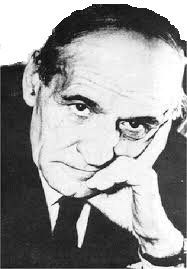 Ortega y Gasset
www.hoper.com
www.livrepensamento.com.br

loche@hoper.com.br
loche@livrepensamento.com.br

Facebook: Laênio Loche